4ème Colloque sur les digues maritimes etfluviales de protection contre les inondations
Aix-en-Provence | 27-29 mars 2024
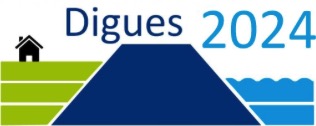 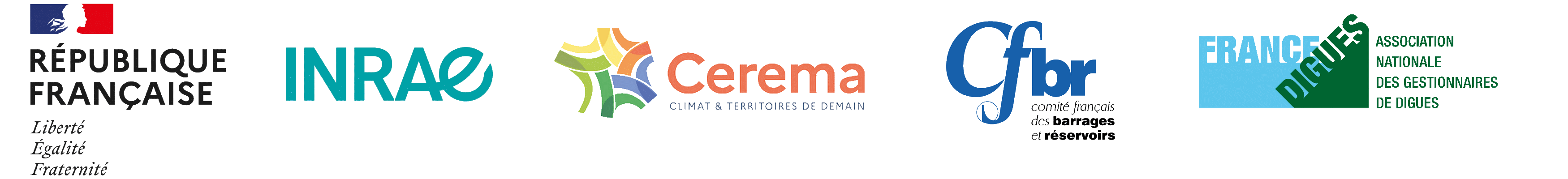 Titre de la communication (Arial 32)Auteurs (Arial 18)
Orateur, organisme (Arial 26)
Logo(s) Auteurs
(facultatif – hauteur maximale du bandeau = ligne ci-dessus)
Titre 1 (Arial 30)
Titre 2 (Arial 28)
Titre 3 (Arial 24)
Texte (Arial 20)
2
4ème Colloque sur les digues maritimes et fluviales de protection contre les inondations
27-29 mars 2024 Aix en Provence